Fonds Lucien Carlier (1593)
Exposition internationale de l'eau (Liège 1939) (265376)
June 17 2009 at 2:06:54
Collection gadgets et objets (265890)
June 18 2009 at 4:06:44
Collection photos (265894)
June 18 2009 at 4:06:46
Collection électorale (266699)
June 24 2009 at 4:06:16
Fonds Georges Truffaut (269465)
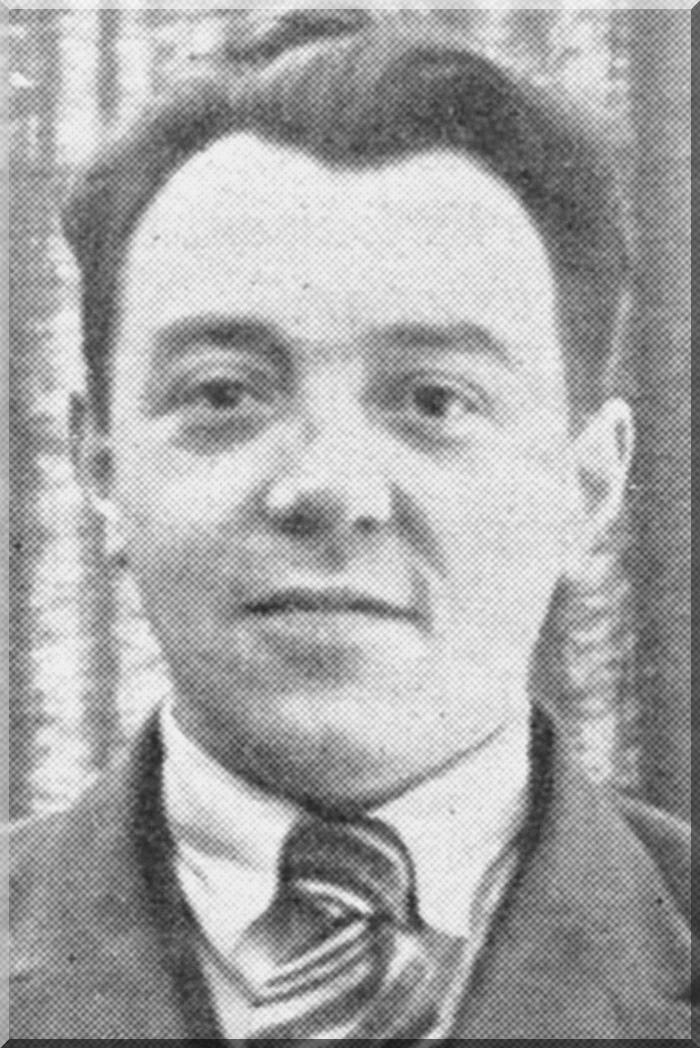 July 6 2009 at 3:07:01
Le parti socialiste : un demi-siècle de bouleversements : de Max Buset à Elio Di Rupo (313216)
December 3 2009 at 9:12:14
Le principe de Partenariat dans les nouveaux programmes du FSE (2007-2013) : un cadre pour la programmation : rapport d'un groupe de travail ad hoc d'Etats membres sur le Partenariat (338314)
March 11 2010 at 1:03:26
Collection Documents audiovisuels (340606)
March 17 2010 at 11:03:29
Fonds Robert Carabin (404429)
October 15 2010 at 11:10:50
Rouge Métal : 100 ans d'histoire des Métallos liégeois de la F.G.T.B. (413785)
November 26 2010 at 10:11:39
Collection périodiques (449145)
January 10 2011 at 11:01:49
Collection documents divers (534253)
February 23 2011 at 11:02:38
Collection cartes de voeux et invitations (534365)
February 23 2011 at 11:02:37
Collection Dossiers biographiques (538106)
February 25 2011 at 10:02:16
Mineros, sirvientas y militantes : medio siglo de emigración española en bélgica (1246705)
December 23 2011 at 10:12:23
Correspondance « Le Monde du travail » concernant la libre pensée (1303467)
January 18 2012 at 9:01:26
Comité d'aide aux ex-prisonniers soviétiques (1303497)
January 18 2012 at 9:01:43
Fonds de solidarité Truffaut-Delbrouck (1303499)
January 18 2012 at 9:01:34
Pourquoi j'ai choisi Joseph Kabila (2045005)
November 19 2012 at 4:11:43
Statuts (2045105)
November 19 2012 at 4:11:25
Règlement d'ordre intérieur (2045125)
November 19 2012 at 4:11:45
Réunion conjointe bureau politique - Conseil national - Comité exécutif national (2045525)
November 20 2012 at 10:11:07
Pour un pacte écologique (2246048)
February 8 2013 at 11:02:01
Fonds Léon Merlot  (2531726)
May 30 2013 at 4:05:12
Histoire du Premier Mai (2609606)
July 5 2013 at 11:07:32
DVD (2773765)
October 9 2013 at 6:10:27
Repères biographiques et portraits (3323425)
July 1 2014 at 11:07:37
Portraits et hommages (3327105)
July 2 2014 at 11:07:24
Port autonome et Canal Albert (3349874)
July 10 2014 at 4:07:41
Fonds Jean-Claude Peeters (3562446)
November 19 2014 at 11:11:54
Histoire illustrée de la guerre de 1914 (3580730)
December 9 2014 at 2:12:22
Dossiers documentaires (3666586)
February 12 2015 at 4:02:18
Archives électroniques (3666625)
February 12 2015 at 4:02:14
Drapeaux "Prolétaire Hutois" (3752686)
March 26 2015 at 12:03:03
Drapeaux "Mutuelle les Prolétaires Hutois" (3752705)
March 26 2015 at 12:03:43
Revue de presse du 5-7/ 04/1997 (3753626)
March 26 2015 at 3:03:52
Les activités de la Cour de justice et du tribunal de première instance des communautés Européennes : semaine du 7 au 18 avril 1997 n° 11/97 (3753707)
March 26 2015 at 3:03:09
Dossier de la visite du président du PS à Huy-Waremme du 17 mai 2002 (3753794)
March 26 2015 at 3:03
Ensemble de 38 questions parlementaires : posé par Jacques Chabot, membre de la Commission des Finances et du Budget de la Chambre des Représentants à M. Didier Reynders, vice-premier et ministre des finances entre janvier 2005 et juin 2005. (3753826)
March 26 2015 at 3:03:52
Agenda 2000 - Volume I : communication : pour une Union plus forte et plus large : II. Cohésion économique et sociale/ European Union. Régional Policy and cohesion (3753892)
March 26 2015 at 3:03:04
Dossier du Congrès sur le Traité constitutionnel européen de 2005 (3754326)
March 26 2015 at 4:03:43
Déclaration consignant les dépenses électorales engagées par les candidats en prévision des élections pour les Chambres législatives fédérales, le Parlement européen ou les conseils de Région et de Communauté (3754466)
March 26 2015 at 4:03:52
Collection dossiers documentaires (3785045)
April 14 2015 at 11:04:34
Fonds France Truffaut (ARC-P TRU-F)
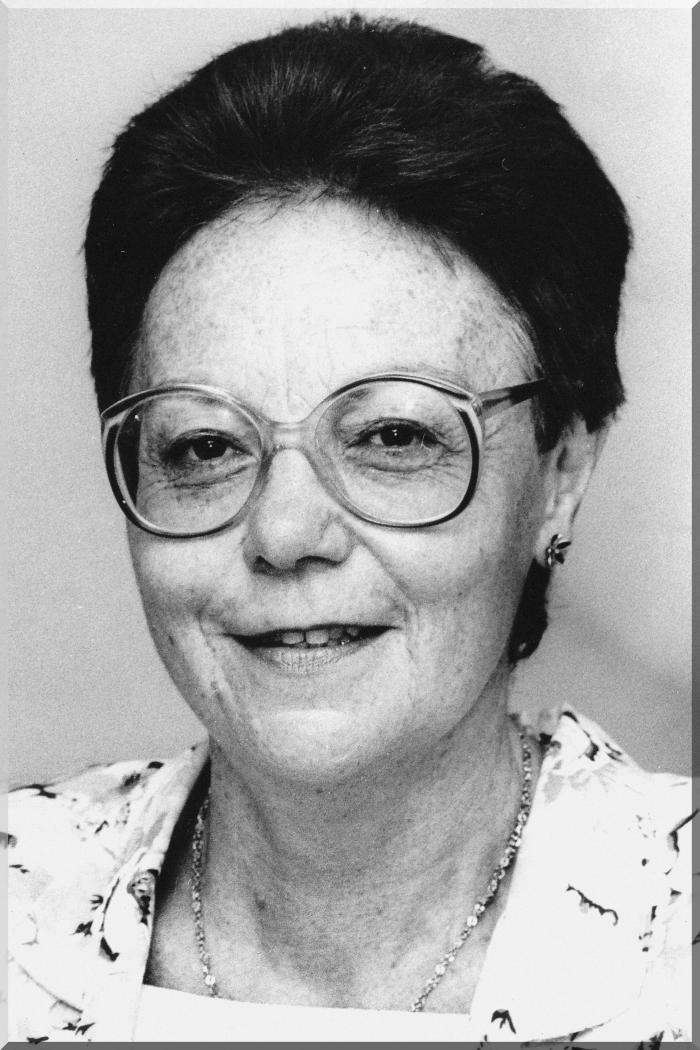 July 6 2009 at 3:07:01